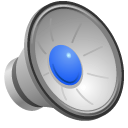 « Le pont Mirabeau » chanté par Léa accompagnée au piano par Léane.